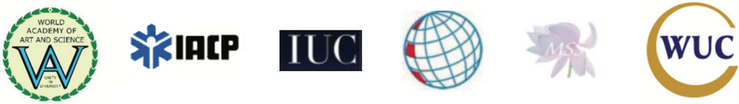 Individuality and Social PowerInter-University Centre, Dubrovnik, Croatia31st Oct – 2nd Nov, 2016
Janani Ramanathan
Associate Fellow, World Academy of Art and Science
Research Associate, The Mother’s Service Society
Individuality and Social Power
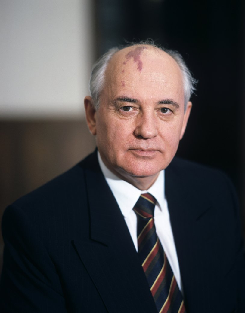 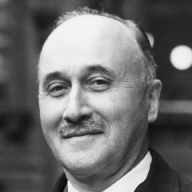 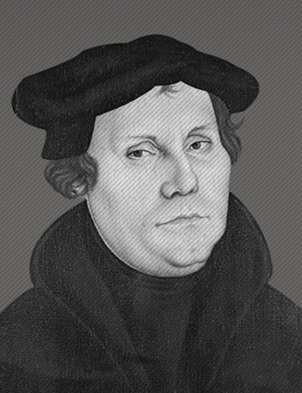 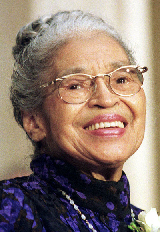 Mikhail Gorbachev
Jean Monnet
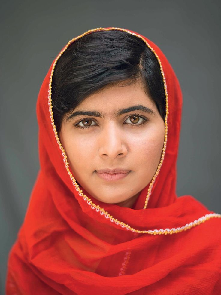 Martin Luther
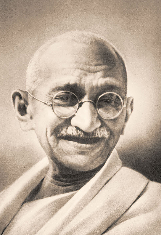 Rosa Parks
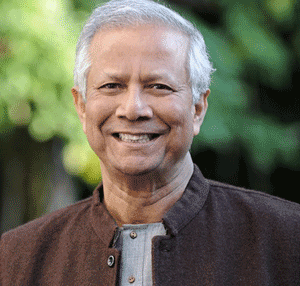 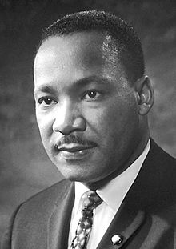 Malala Yousafzai
Mahatma Gandhi
Muhammad Yunus
Martin Luther King Jr.
Individuality and Social Power
All well-developed individuals –

  Belong to society, and relate to it on equal terms
  Identify with the aspirations of all
  Look beyond their own self-interest
  Have a strategy
  Take an organized effort